Классификация и основные характеристики выбросов при сжигании топлива, их влияние на ОС и здоровье человека
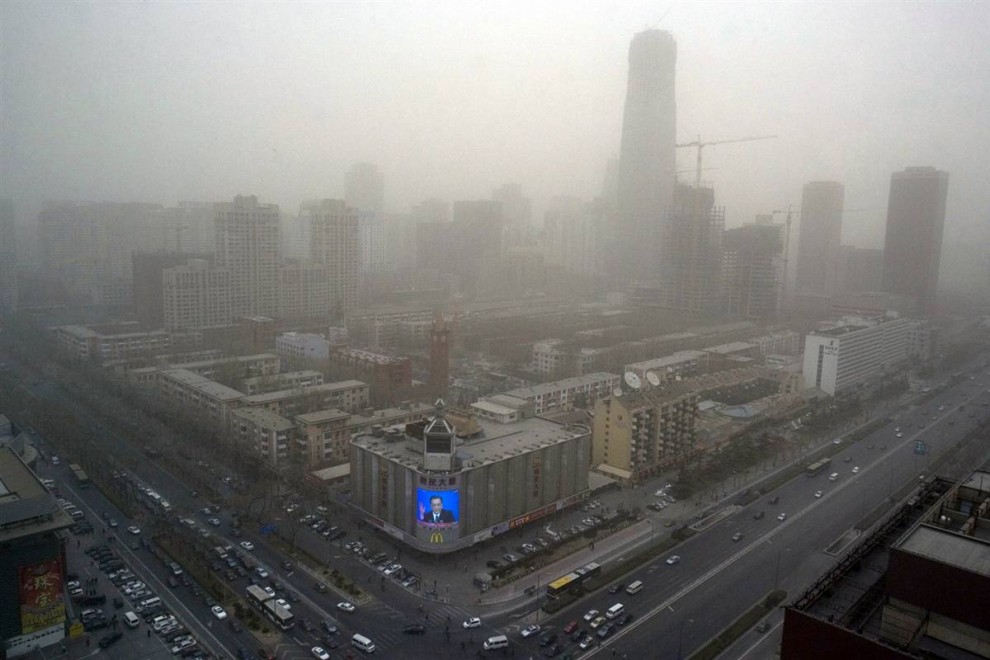 В атмосферный воздух ежегодно выбрасывается:
300 млн т – СО; 
150 млн т – SO2, 
100 млн т – взвешенных веществ
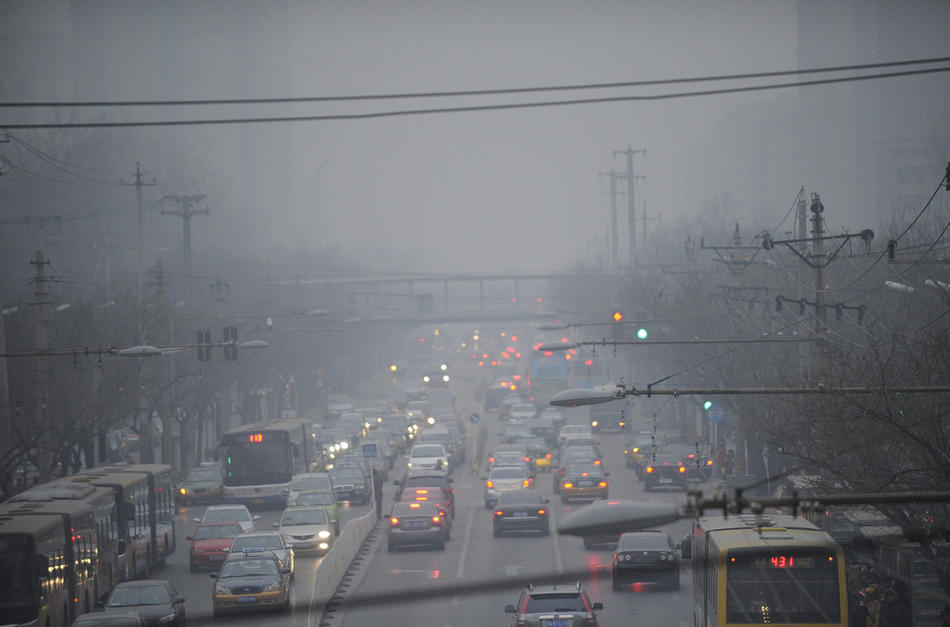 Атмосферные загрязнения разделяются на 2 группы:
1 Земные:                                2 Внеземные
   1.1 Естественные:
          1.1.1 Континентальные
          1.1.2 Морские
   1.2 Искусственные:
          1.2.1 Радиоактивные 
          1.2.2 Нерадиоактивные
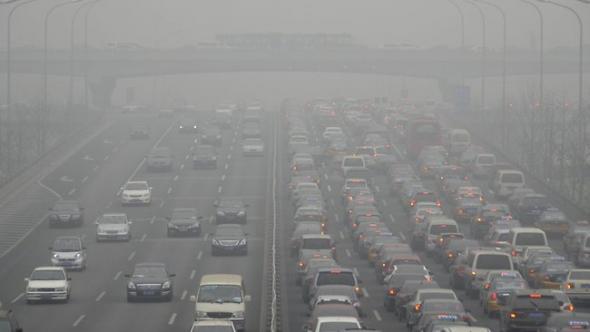 Нерадиоактивные
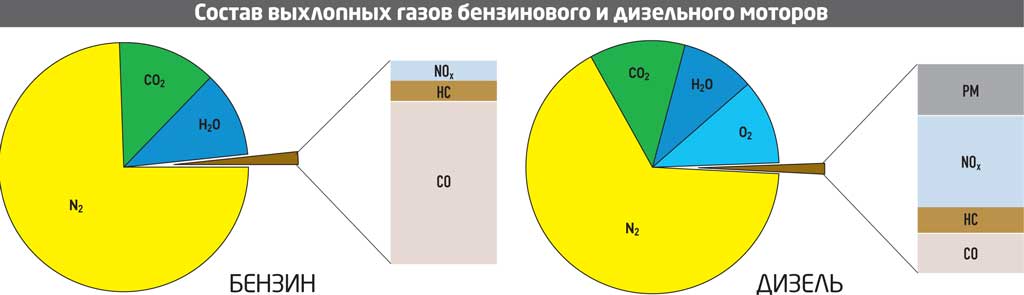 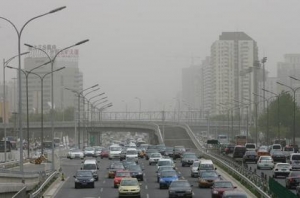 В нормальных условиях в крови человека находится в среднем 0,5 % карбоксигемоглобина.
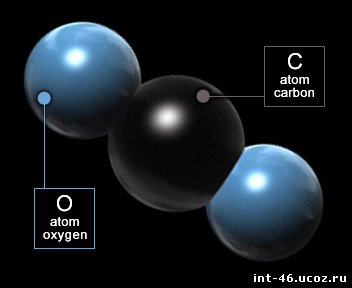 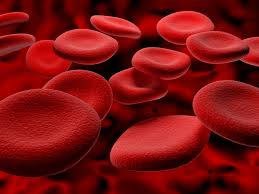 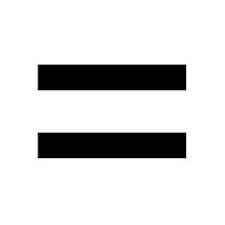 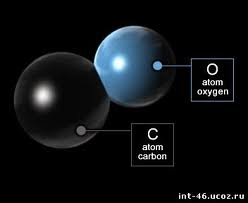 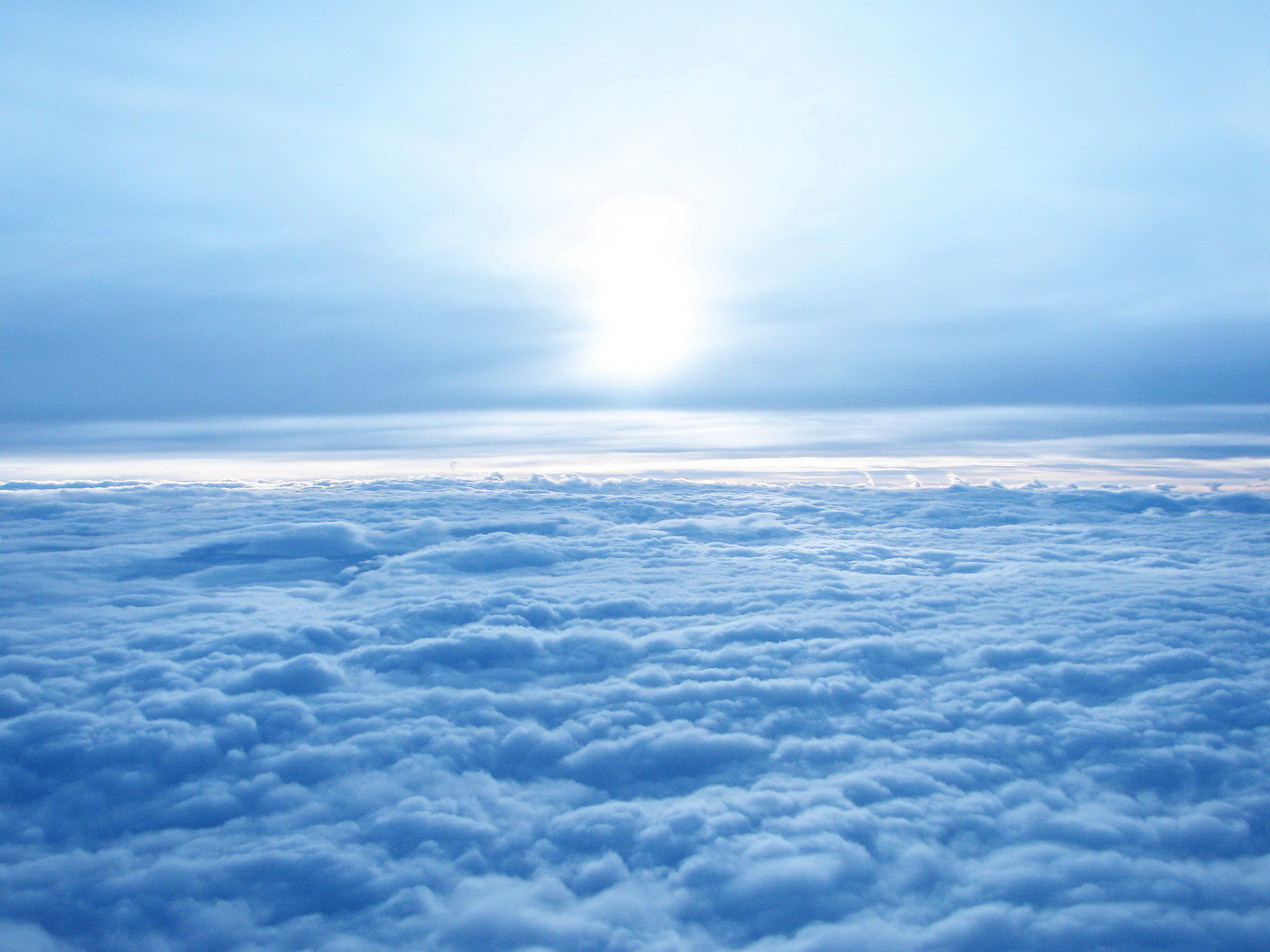 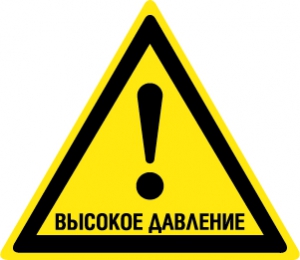 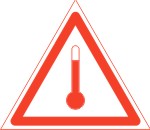 На каждом километре пути легковой автомобиль выделяет около 10 г окислов азота.
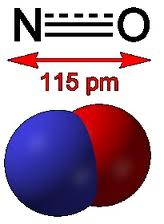 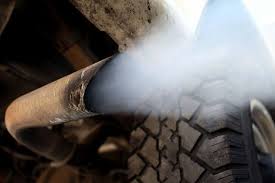 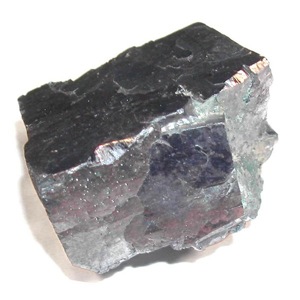 В 1 л бензина может содержаться около 1 г тетраэтилсвинца, который разрушается и выбрасывается в виде соединений свинца
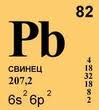 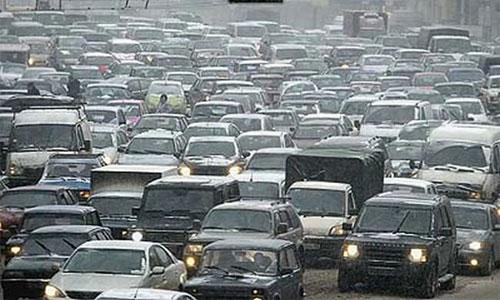 Технология горения и сжигания особенно твердого и жидкого топлива представляет особую опасность для атмосферы.
Наиболее опасными для всего населения загрязнителями являются:
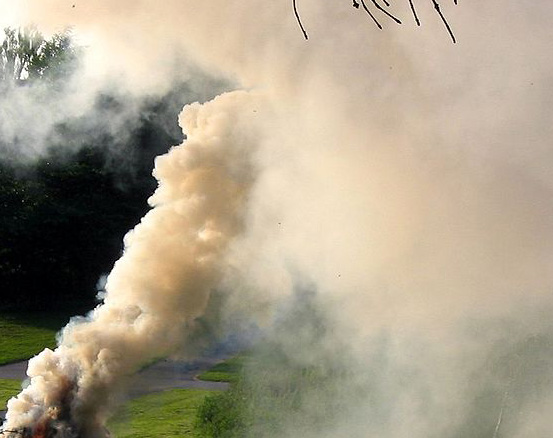 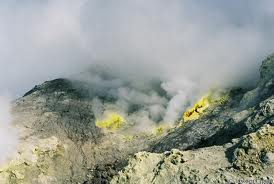 Дым                               Сернистый газ
Результат загрязнения атмосферы
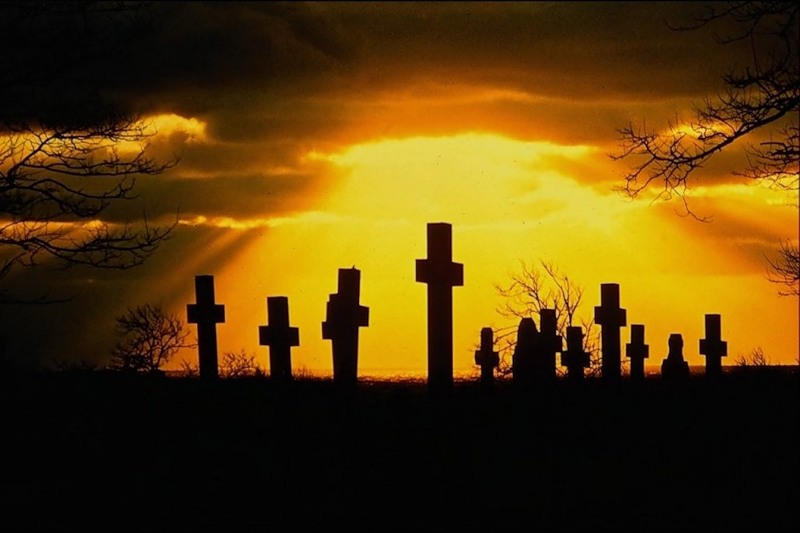 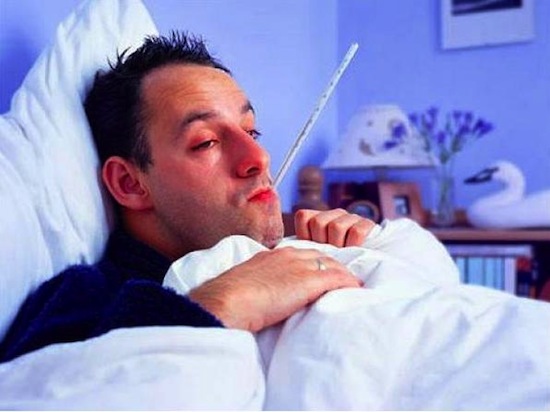